CACE
Community Action in the Climate Emergency
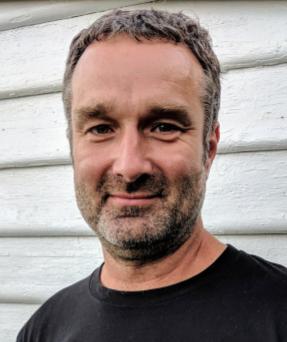 Adrian Whitehead
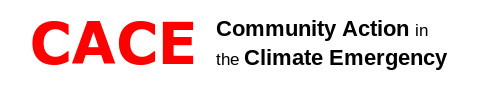 Personal Background
Environmental campaigner since is was 16
Key campaigner in creating the Otway Greater National Park
Stopped the Nass Valley dam in the ACT
Founded Beyond Zero Emissions
Founded Vote Climate
Founded Save the Planet
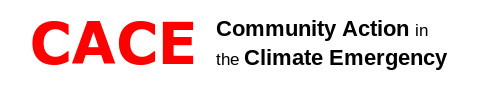 How bad is it?
Some analogues
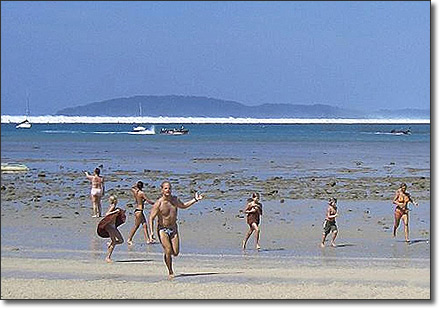 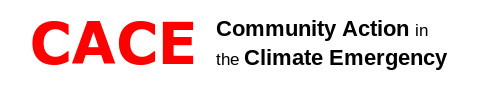 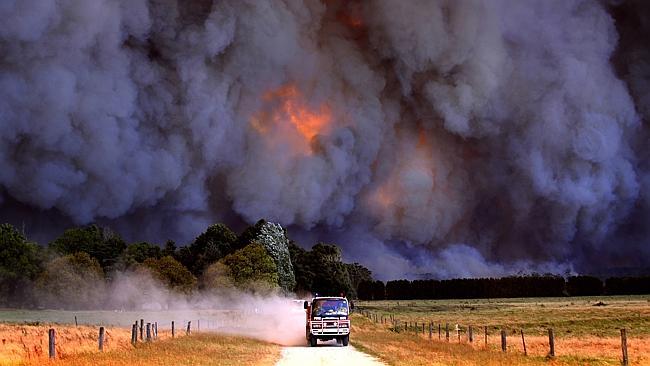 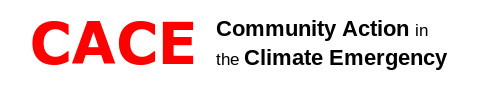 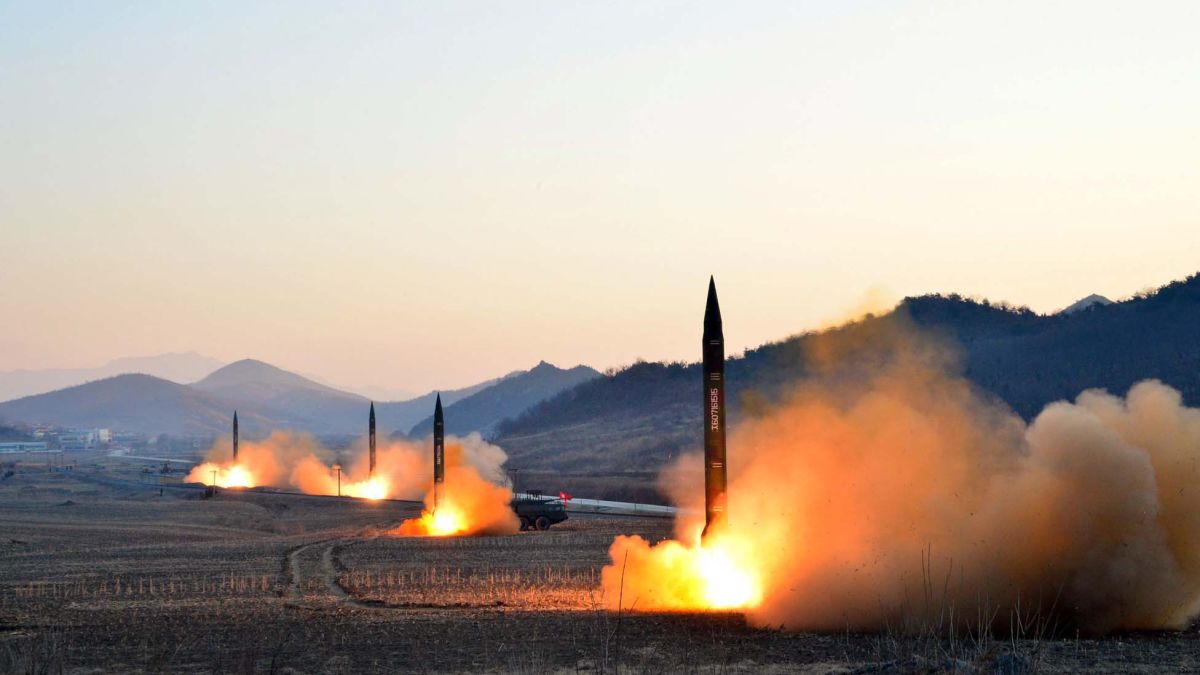 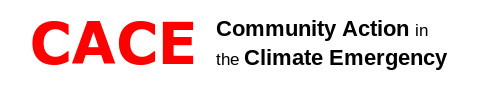 If it is an emergency
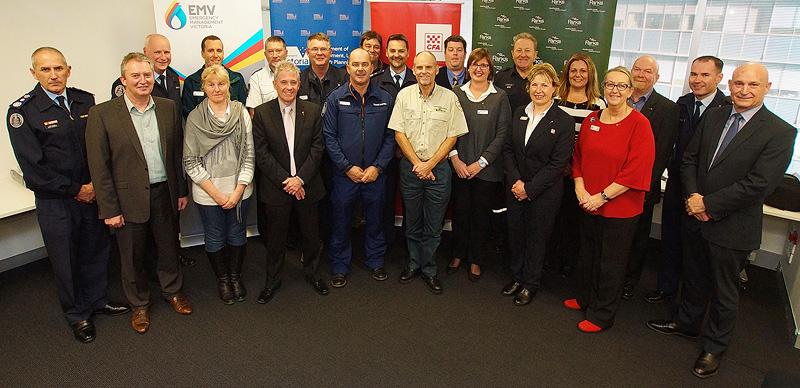 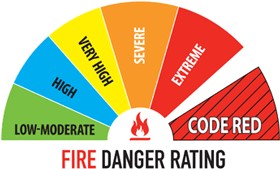 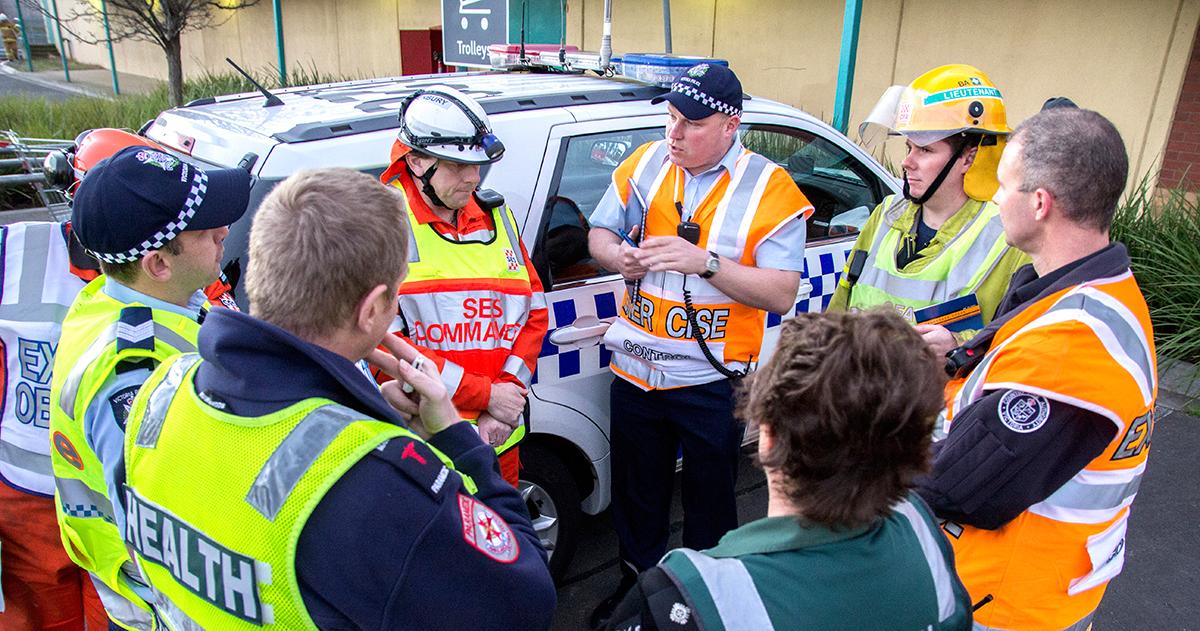 [Speaker Notes: We prepare for fire / flood emergencies for years ahead.  Picture top:  service and departmental heads meet to coordinate prevention, response and recovery efforts. Picture 2:]
So… how bad is it?
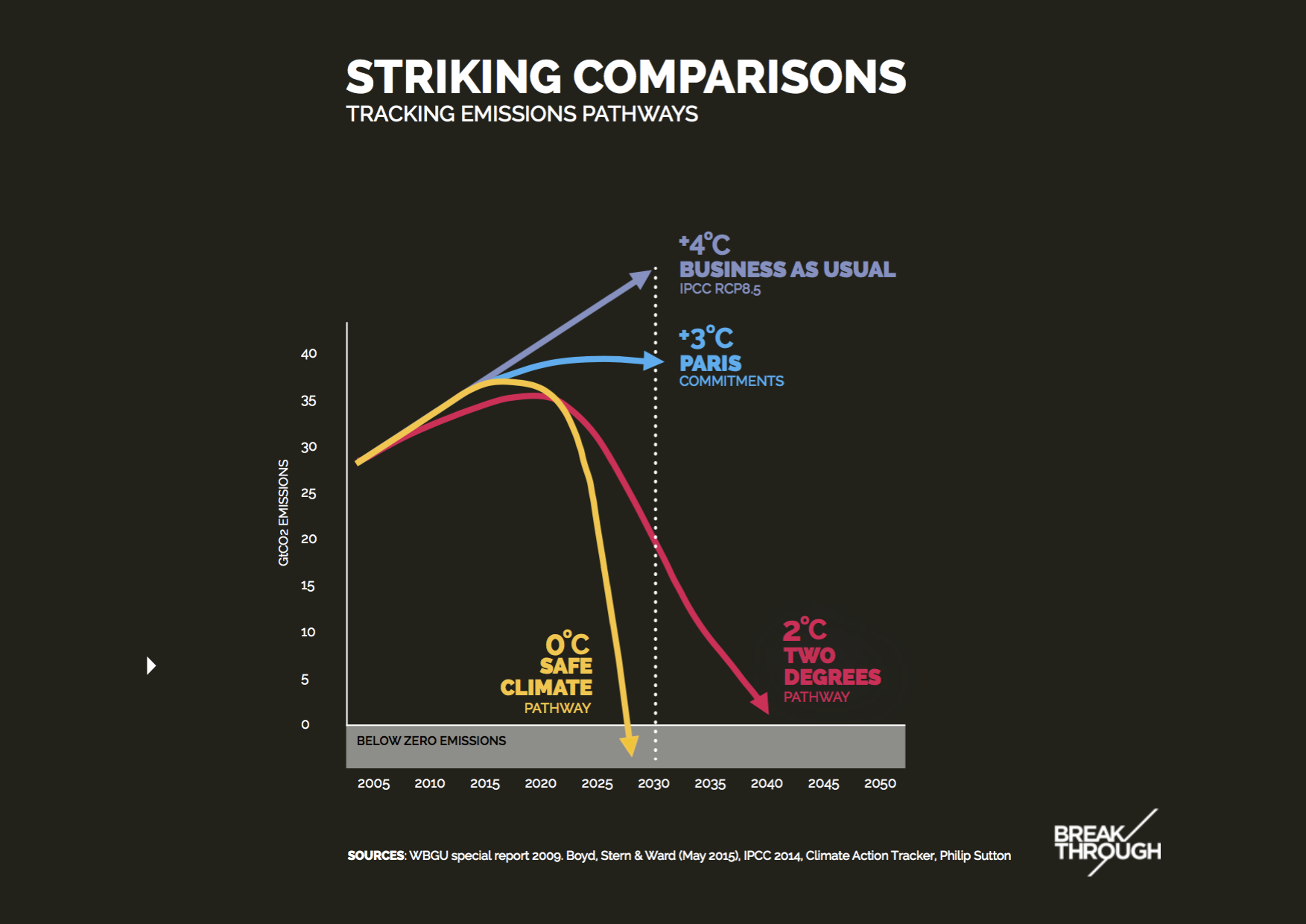 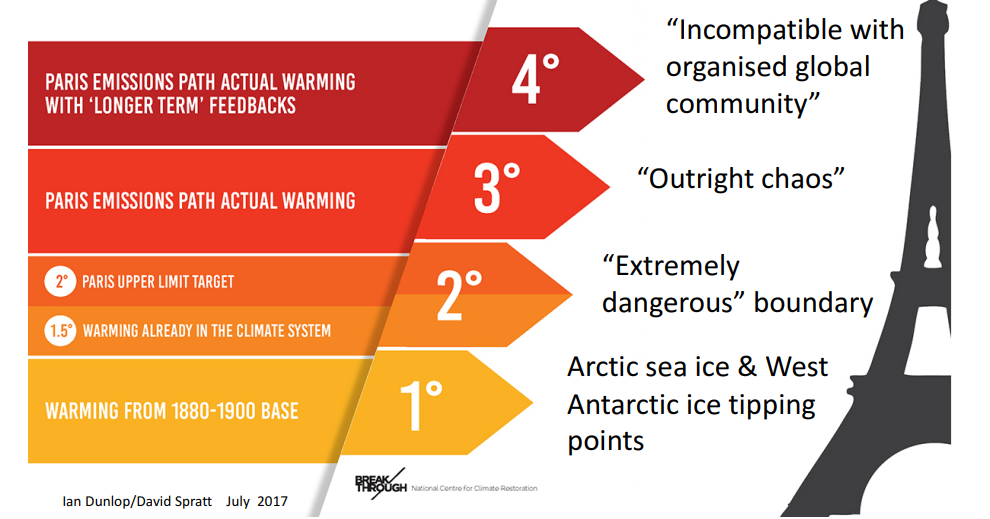 “International agreements talk of limiting global warming to 1.5–2 degrees Celsius (°C), but in reality they set the world on a path of 3–5°C of warming.“

What Lies Beneath 2018 - Breakthrough
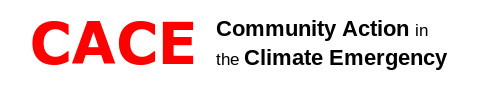 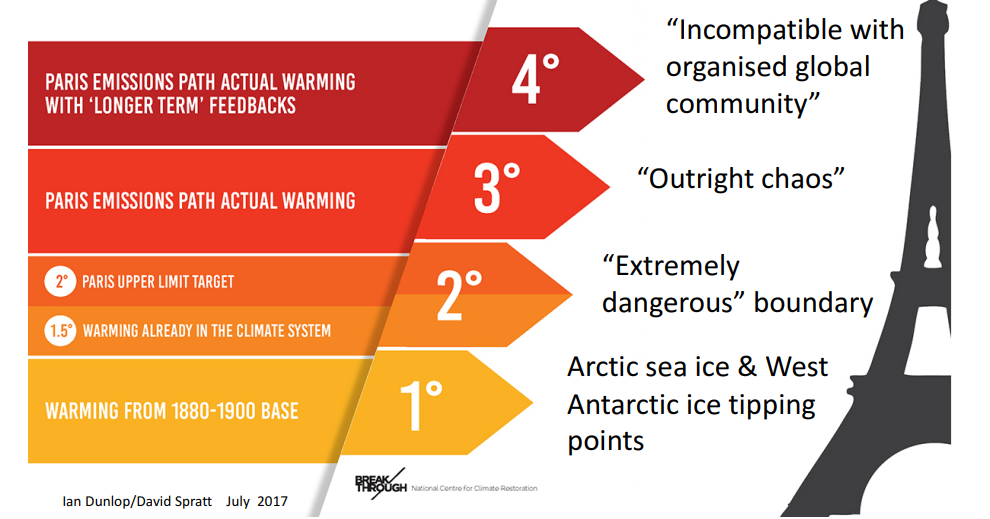 The “oh shit” moment
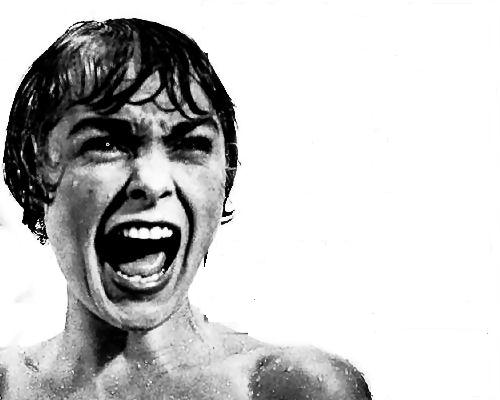 Why are we here?
Many reasons
Humans’ normalising change
Key systems still in place (for most)
Carbon Corporate influence
The Science
Complexity
Scale
Understanding of risk
Leadership
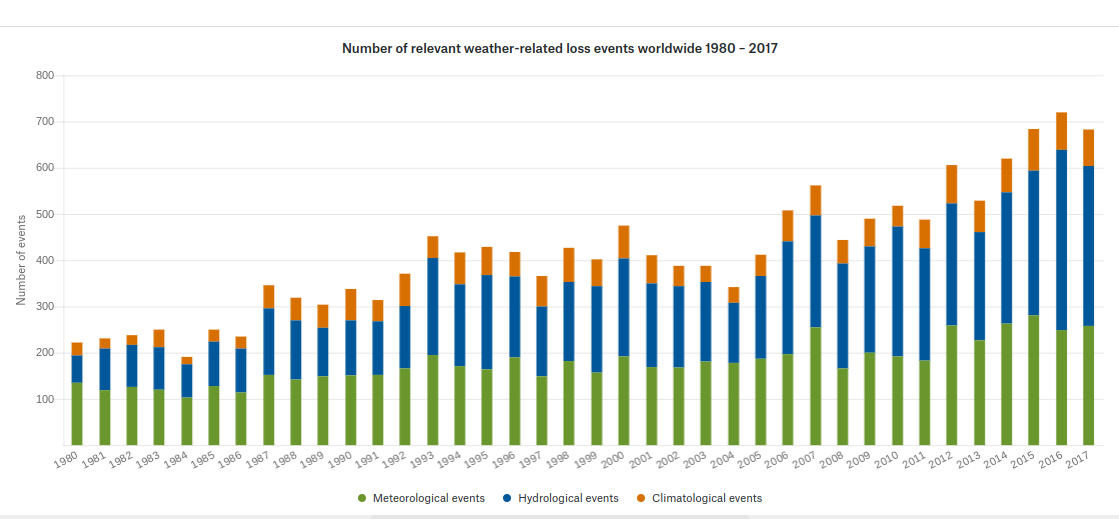 https://natcatservice.munichre.com/
[Speaker Notes: Increasing climate related events]
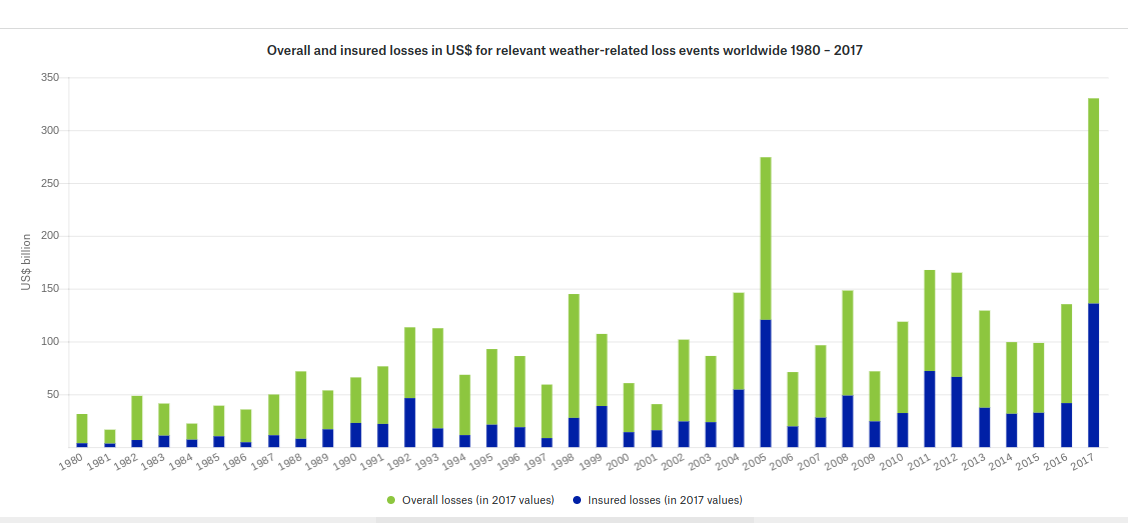 https://natcatservice.munichre.com/
[Speaker Notes: Increasing costs]
I love a sunburnt country A land of sweeping plains Of ragged mountain ranges Of droughts and flooding rains
[Speaker Notes: Australia’s natural climate variability and extreme weather mask changes from global warming.]
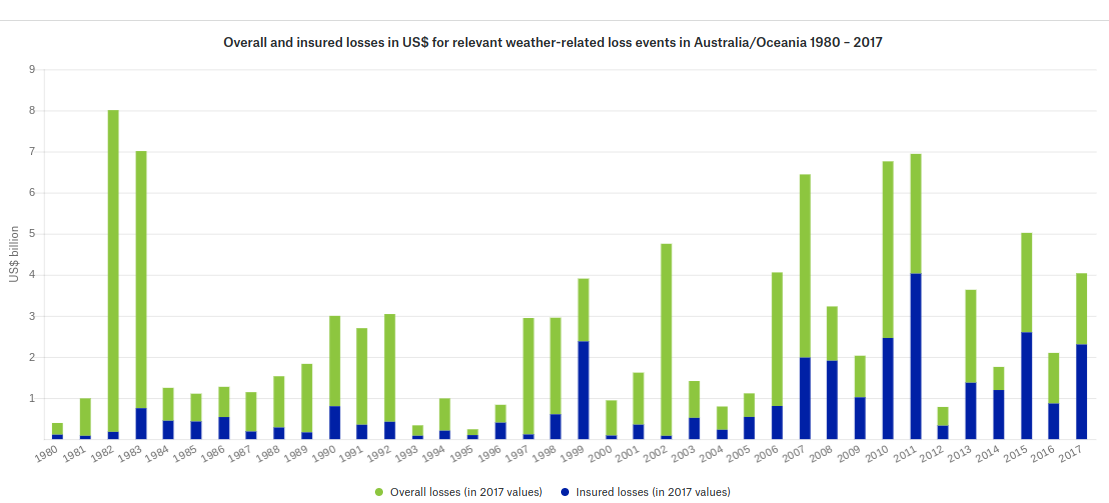 https://natcatservice.munichre.com/
[Speaker Notes: Past events have been more costly (corrected to today’s values)]
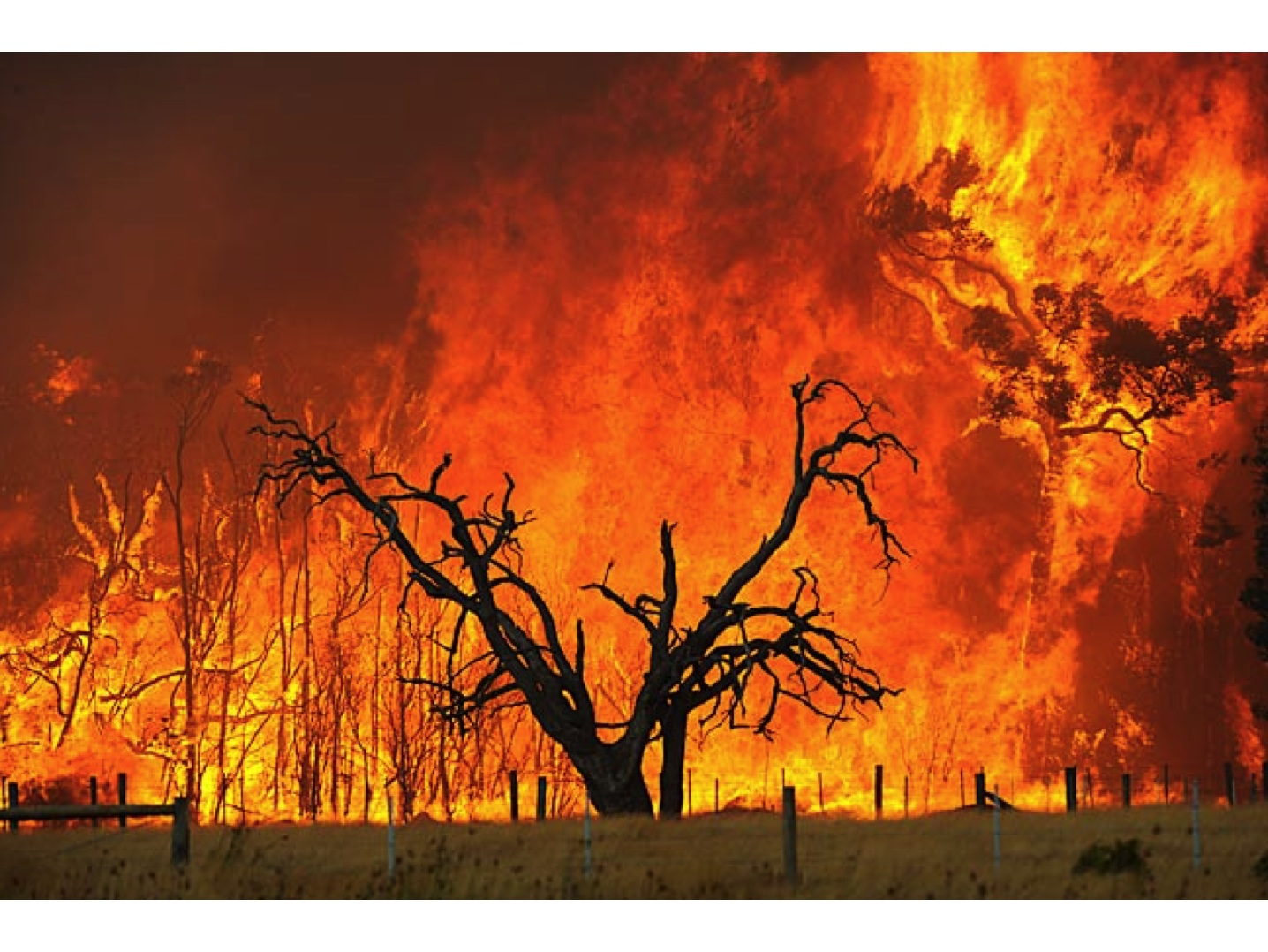 [Speaker Notes: Some people have experienced global warming first hand]
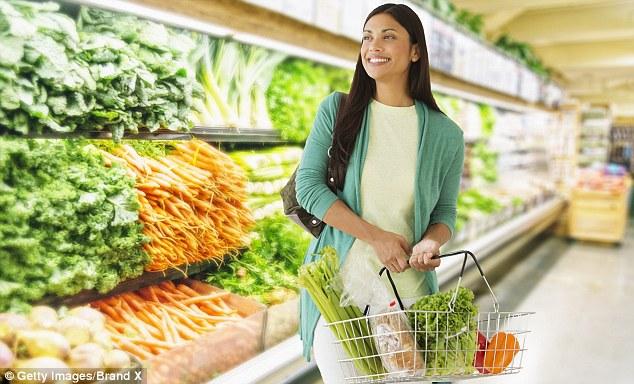 [Speaker Notes: But most can keep living life as normal]
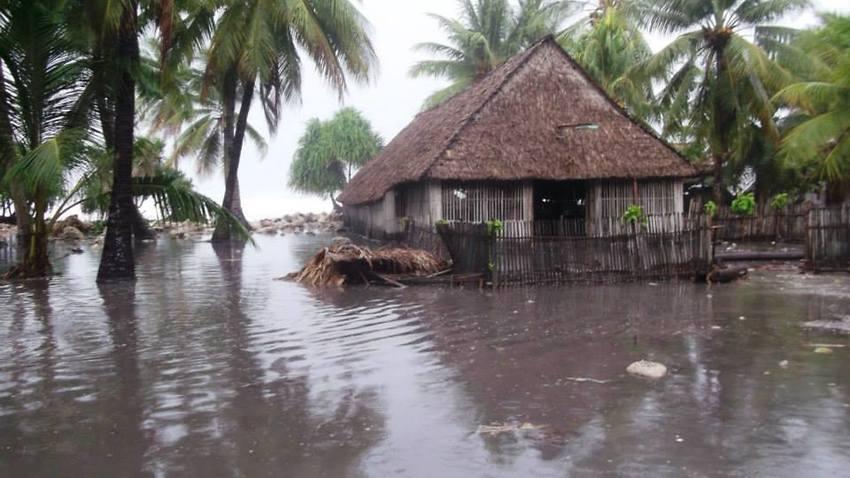 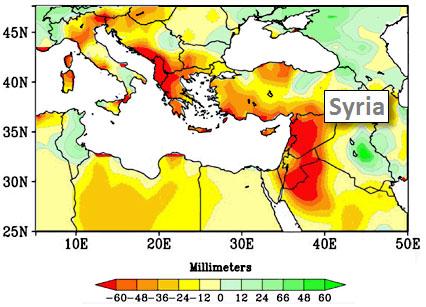 [Speaker Notes: Syria drought trigger war pushing existing political and religious tensions into rebellion and revolution.]
The Science
The base science used to guide the worlds response is underestimating the problem
IPCC has some issues
Future projections optimistic 
No soil emissions
No methane from wetlands
No loss of forest carbon sinks
No methane from permafrost melting
Offers as acceptable courses of actions failure to catastrophe at 50% or 33% 
Underestimates climate sensitivity
Politically influenced
Culturally conservative


What Lies Beneath 2018 Breakthrough
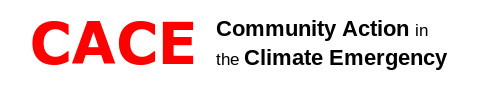 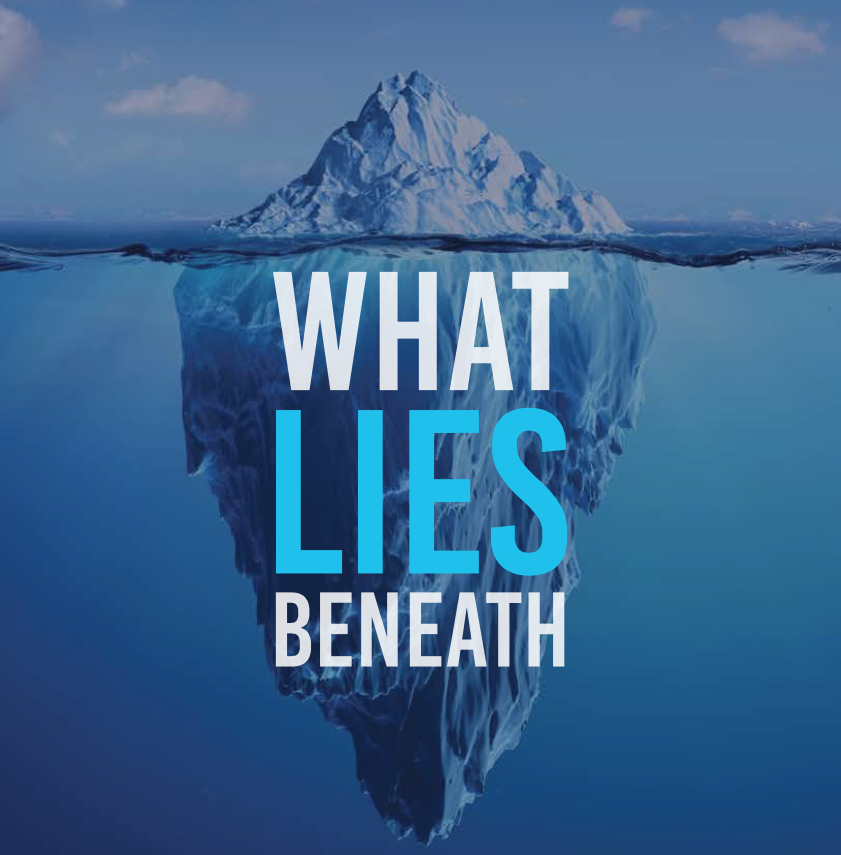 [Speaker Notes: Get this new publication from breakthrough if you want more information.]
Risk?
Risk
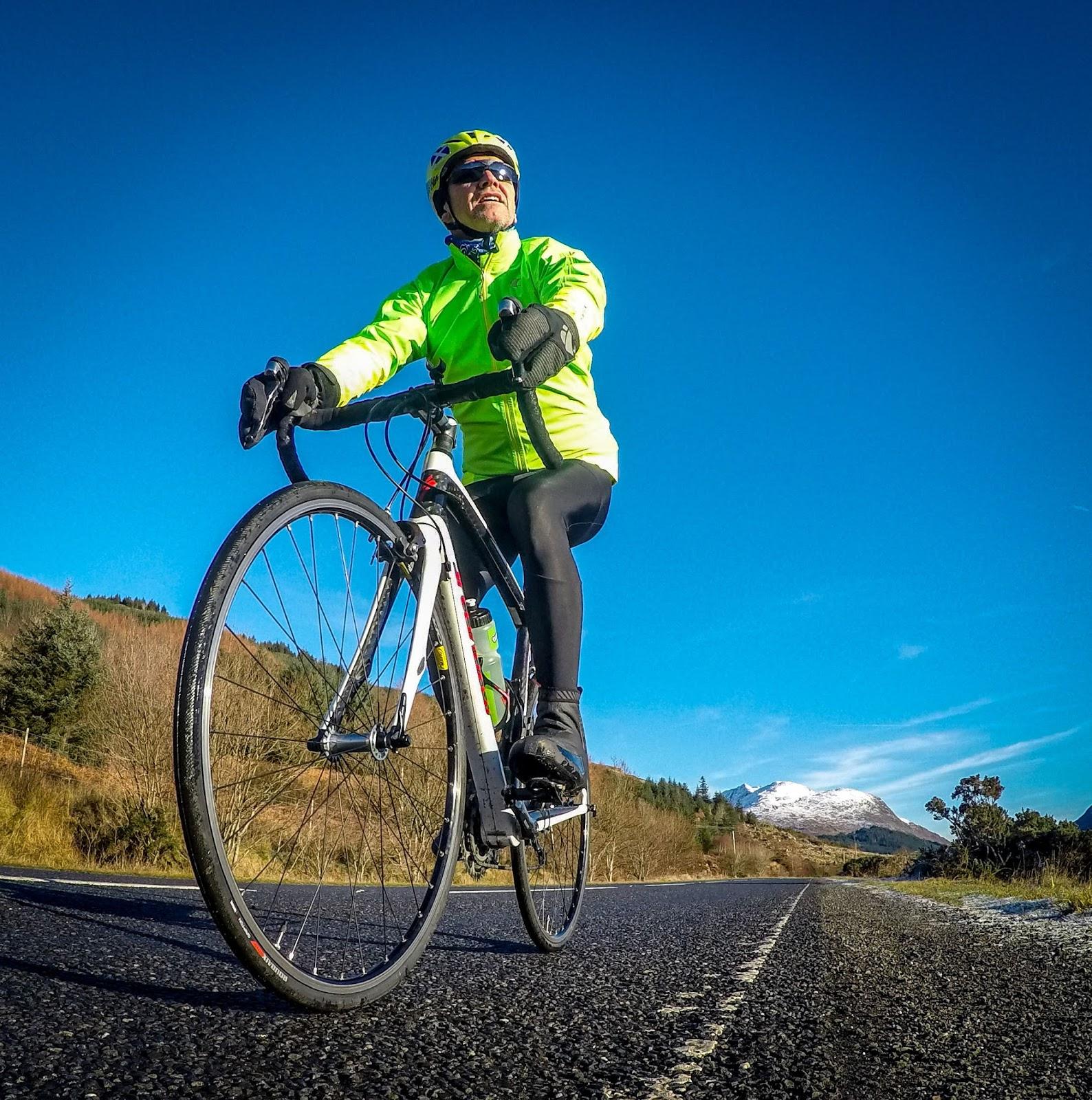 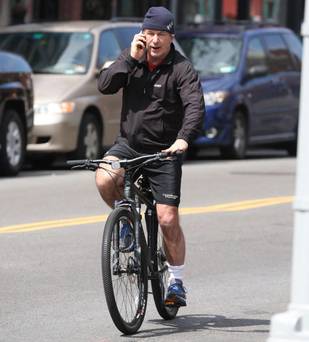 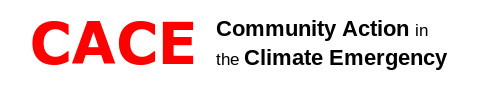 [Speaker Notes: How to ride a bike how not to ride a bike even if you are Alec Baldwin]
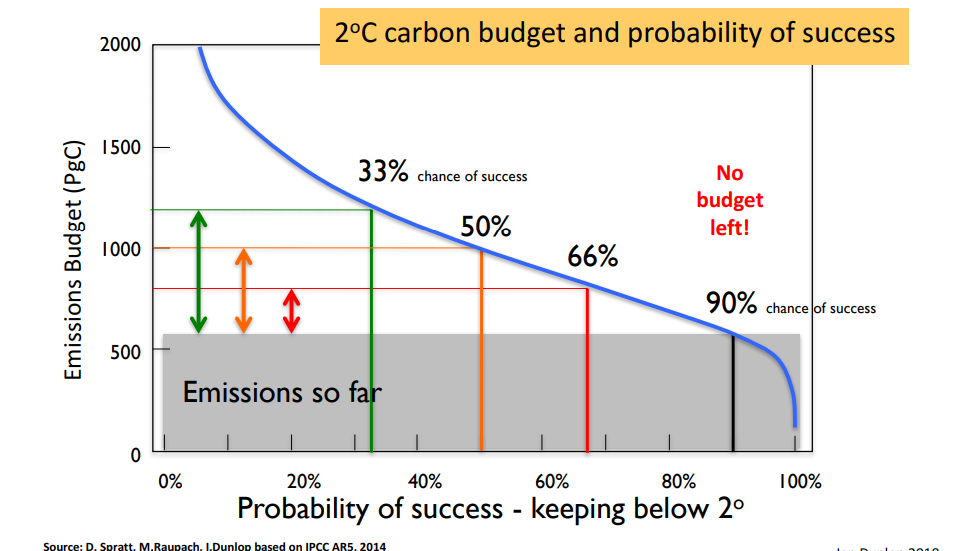 Risk
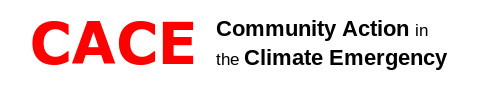 [Speaker Notes: We have no budget for acceptable risk]
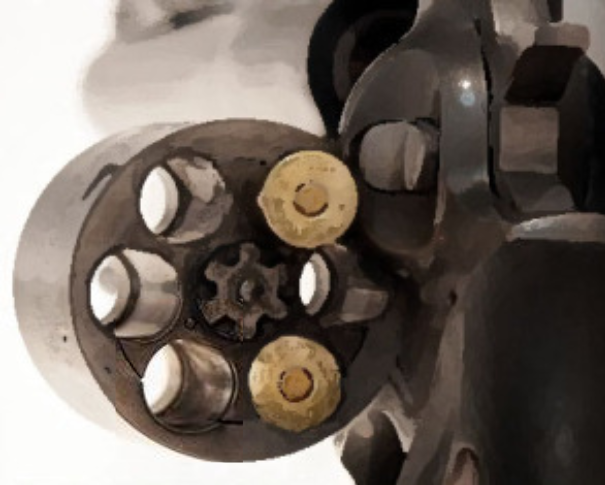 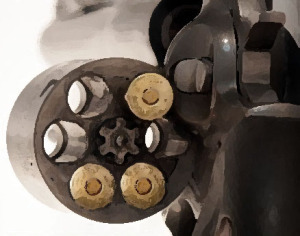 33%
50%
[Speaker Notes: IPCC thinks these probabilities are ok]
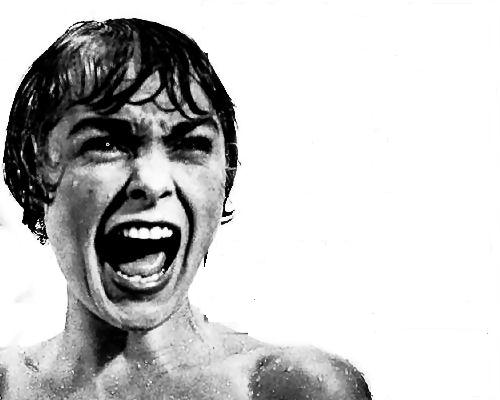 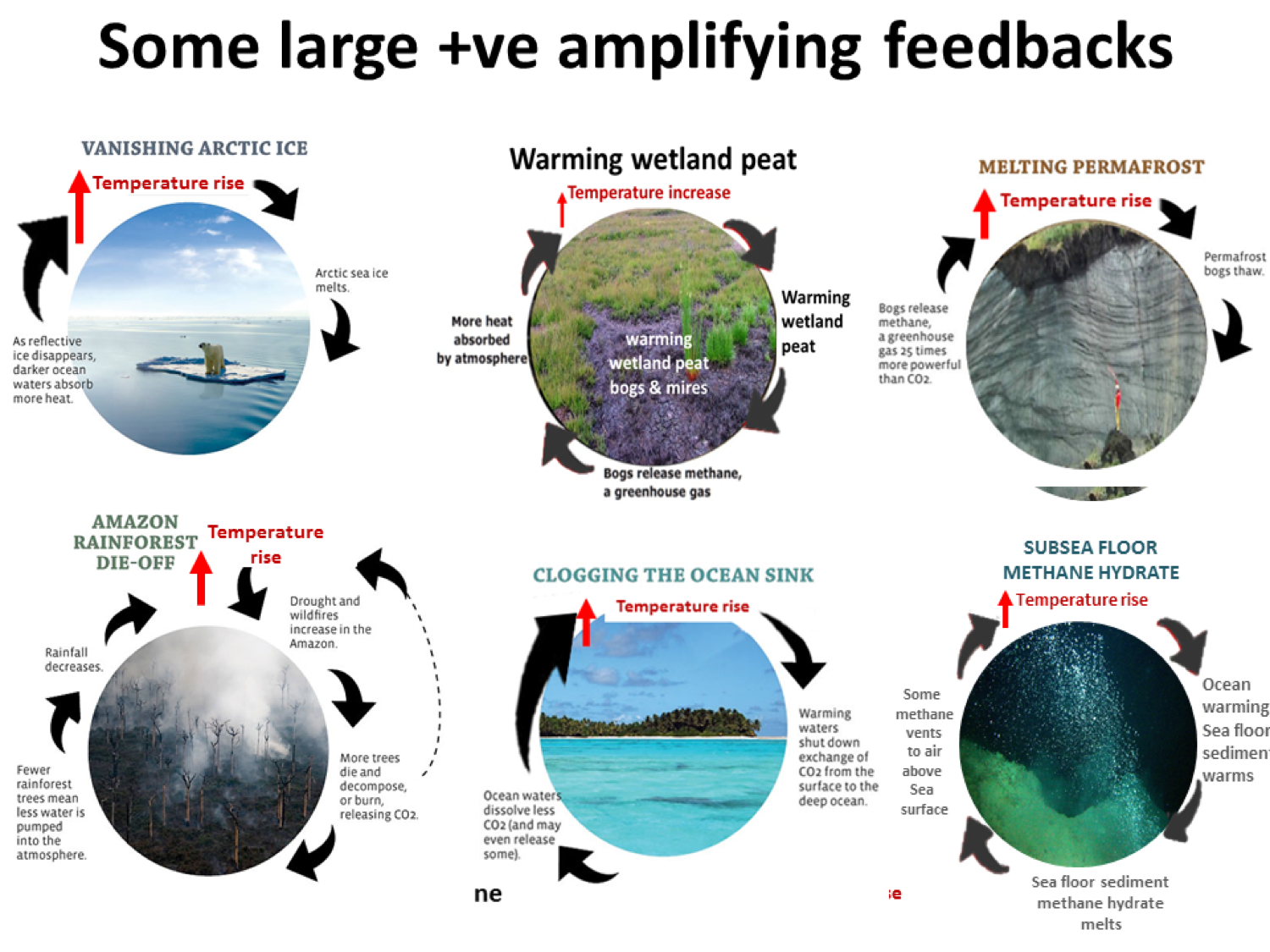 [Speaker Notes: Remember IPCC hasn't taken into account feedback loops]
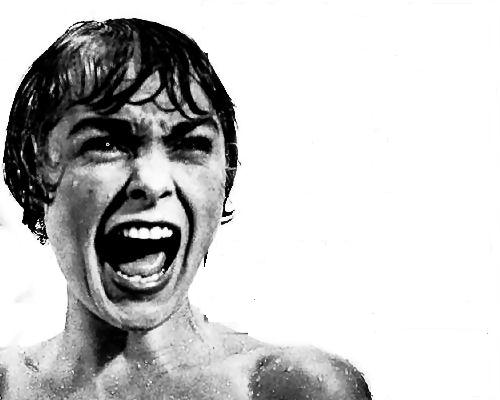 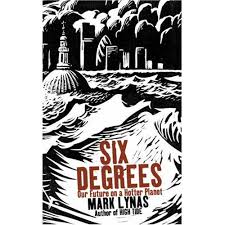 [Speaker Notes: Read this if you want to understand what each degree of warming means.]
Cooling the globe is our only option. Why?
Warming for current greenhouse gases
Aerosols*: temporary (~1 week) cooling ~ 0.8-1°C  from aerosols released from burning fossil fuels and other sources.
Hansen et al (2011), Atmos Chem Phys 11:13421-13449
485ppm
-0.8°C
Other GHG inc. methane
Aerosol cooling
-0.6°C
2.4oC of warming* at equilibrium
400ppm
Inertia
Thermal inertia: delay in response of ~0.5-0.6°C as oceans heat up (like oven): 
1/3rd immediately;
2/3rds by 30 years;
All in 100 years.
Carbon dioxide
1.05°C
Realisedwarming
275 ppm
0°C
* Aerosols include black-carbon soot, organic carbon, sulphates, nitrates, as well as dust from smoke, manufacturing, windstorms, and other sources.
Pre-industrial
Pre-industrial
* For climate sensitivity of 3oC
[Speaker Notes: We are already too hot.]
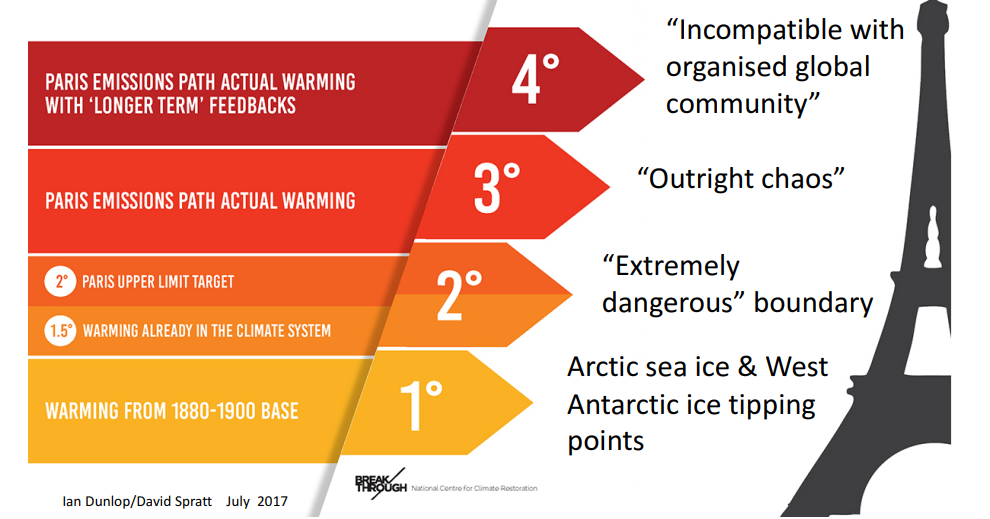 What will impact be on sea levels?
Sea level (metres)
Oligocene: 30 million years ago
• 3.5 degrees warmer
• sea levels 70 metres higher
+100
+50

–50
–100
–150
“Even if we would curb all CO2 emissions today, and stabilise at the modern level, then our natural relationship suggests that sea level would continue to rise to about 25 metres above the present.”



– Professor Eelco Rohling - Prof & Snr Fellow, ANU
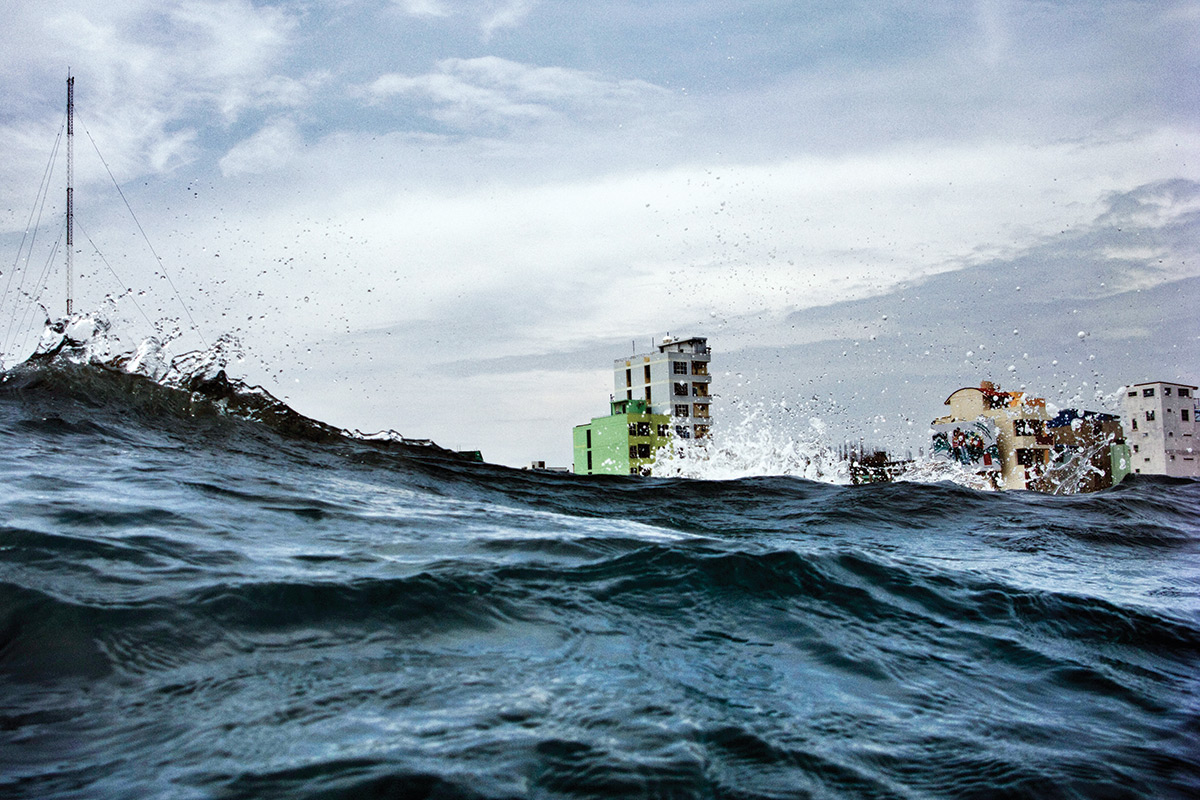 Temperature C
Mid-Pliocene: 3 million years ago
• <1 degree warmer
• 25 metres higher
+5
–5
–10
20,000 years ago
• 6 degrees cooler
• 120 metres lower
Each 1C rise will in the long run increase sea-levels by 15–20 metres
[Speaker Notes: For example sea level rise alone is catastrophic]
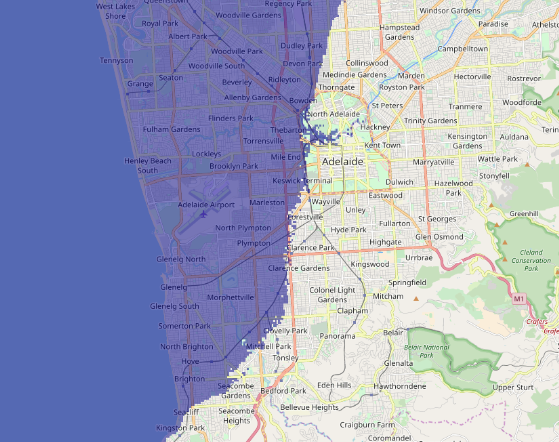 [Speaker Notes: Adeliage under 25m sealevel rise]
1.1 m. sea-level rise plus storm surge (to 2m)
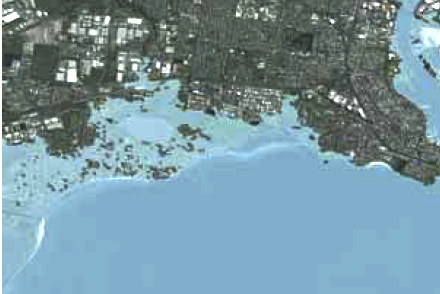 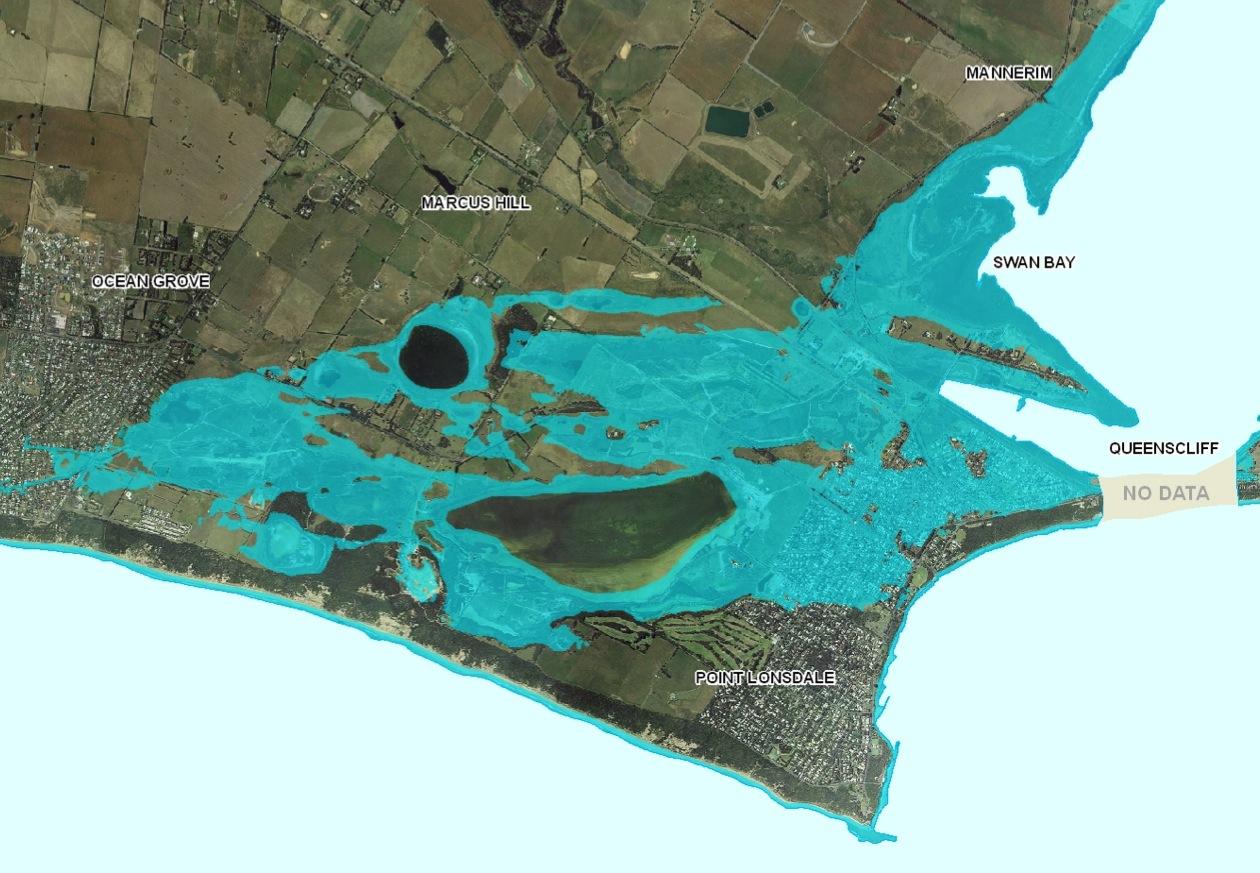 Altona
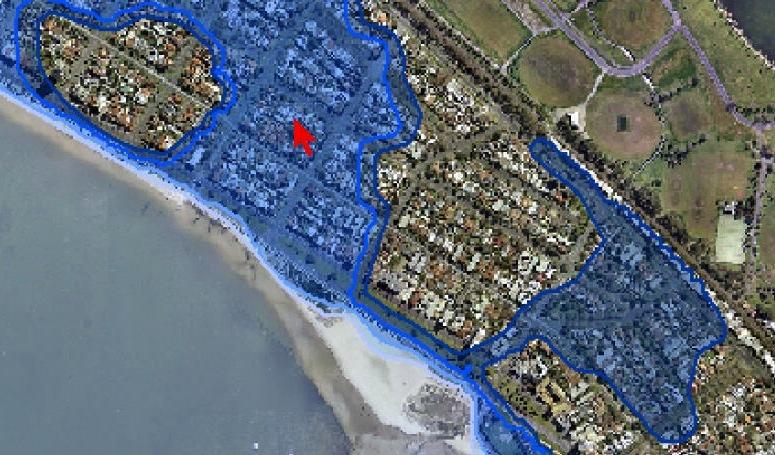 Bellarine
Albert Park
[Speaker Notes: Part so Melbourne]
Need to start making value based decisions
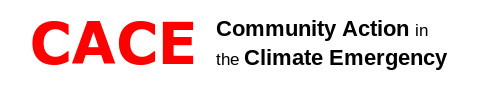 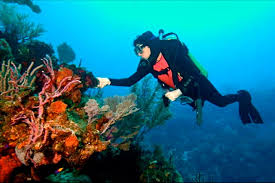 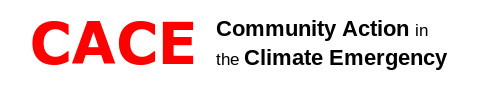 [Speaker Notes: Whose been to the GBR? How would like their kids to be able to go?]
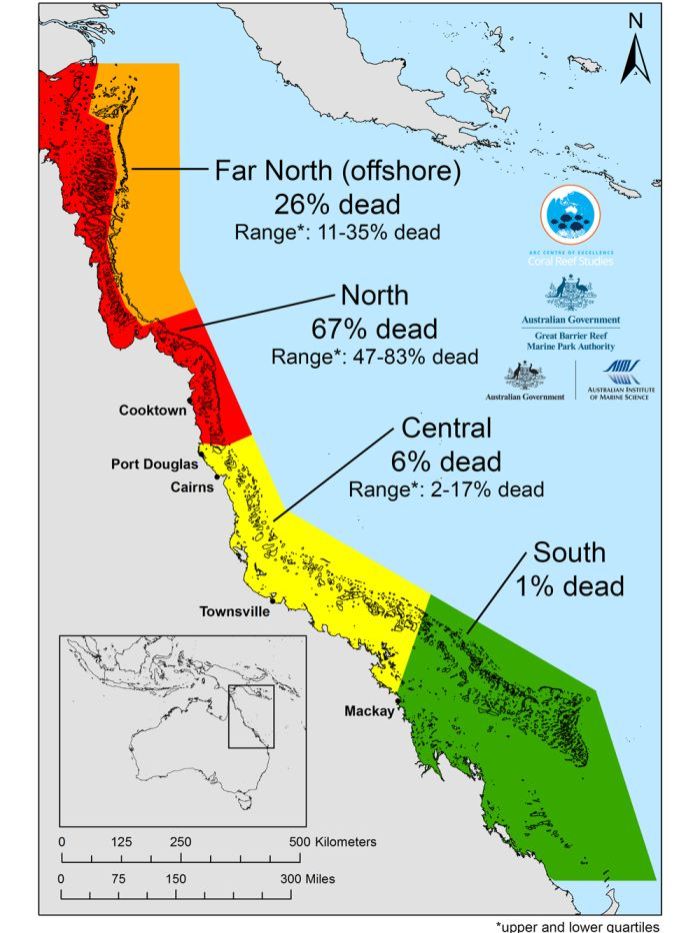 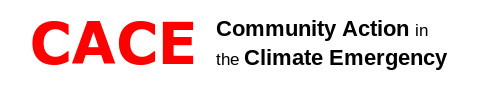 Do we want to save the Reef?
Test: Does this goal save the Reef?


Net negative Australian greenhouse gas emissions by 2040.

?
[Speaker Notes: No (its the Greens policy as May 2018)]
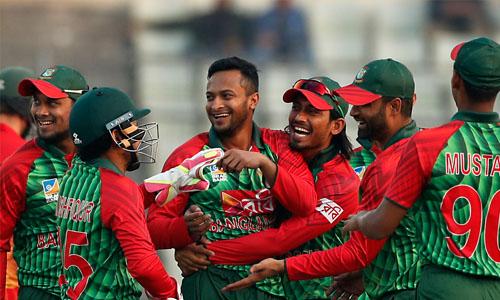 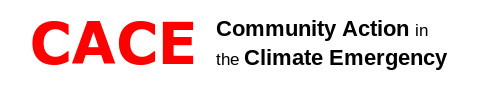 [Speaker Notes: These guys seem pretty nice but I dont know them.]
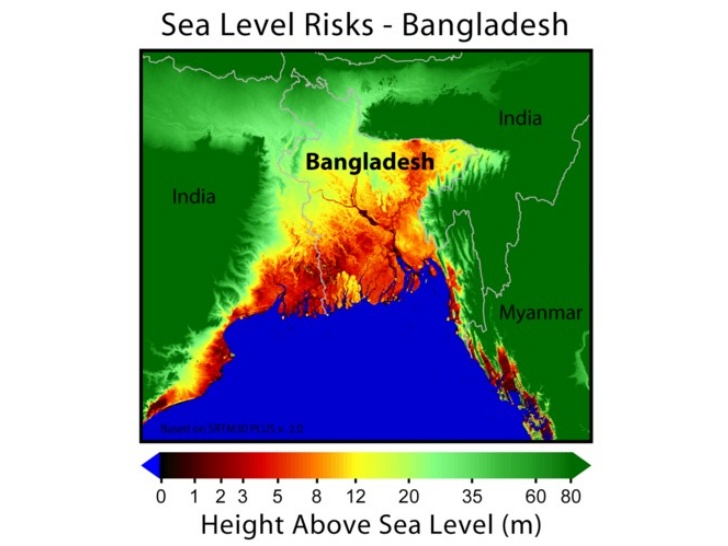 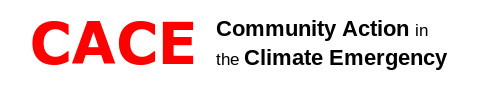 [Speaker Notes: Current warming sinkx this country.]
Do we want to save the Bangladeshis?
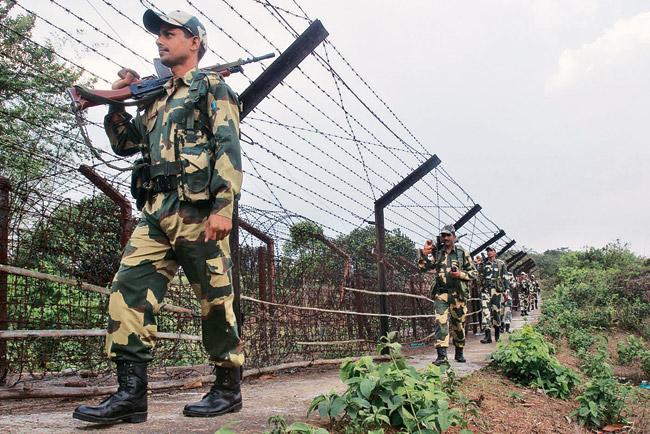 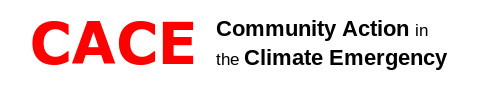 [Speaker Notes: India will kill them at their border wall.]
Can we do it?
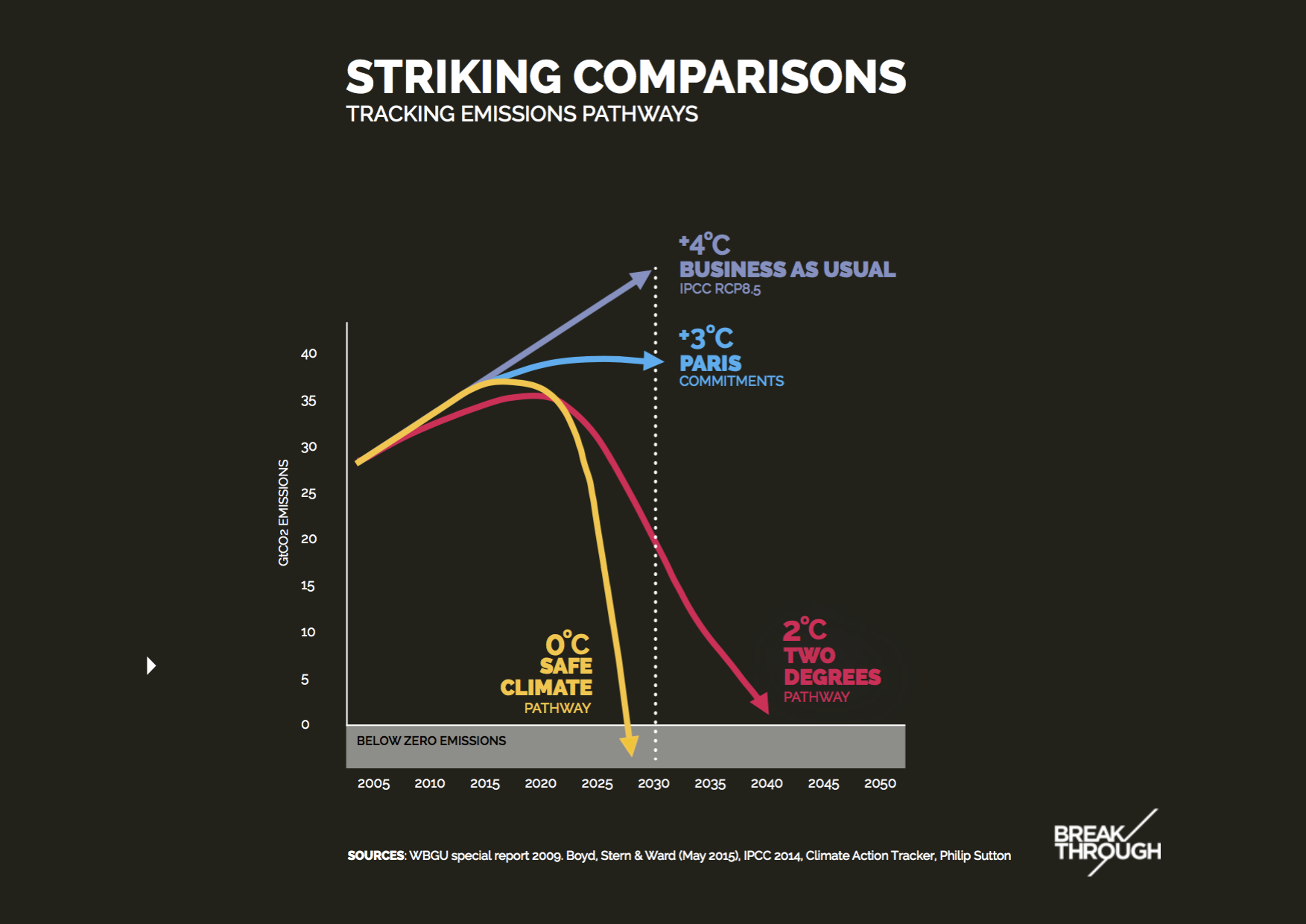 Yes?
We have the technical solutions
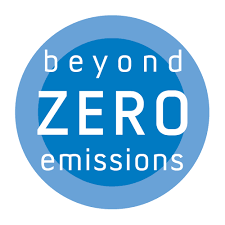 Solutions
We already have
100% renewables energy - YES
Buildings energy efficient power producing building - YES
Zero Emissions Surface Transport - YES
Negative Emission Agriculture - YES
Low EmIssion Concrete - YES
Drawdown - YES
Still to come
Zero Emissions Flight
Negative Emission Concrete
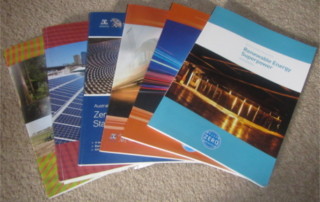 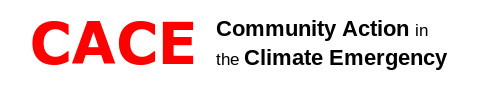 Solutions
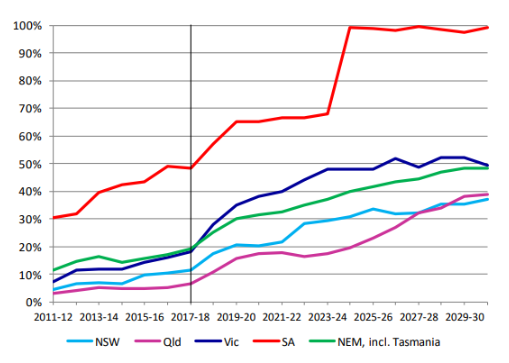 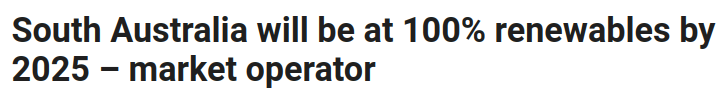 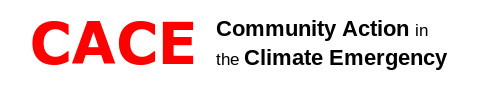 [Speaker Notes: SA is going 100% renewable even if they don’t want to.]
Solutions - Drawdown
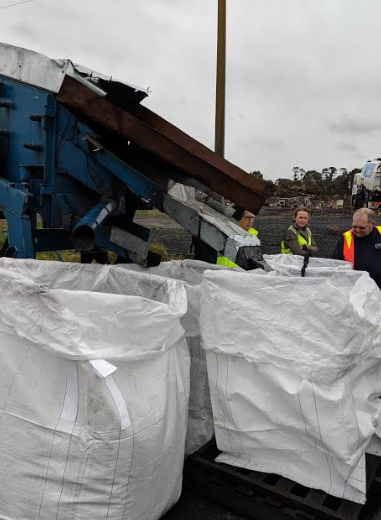 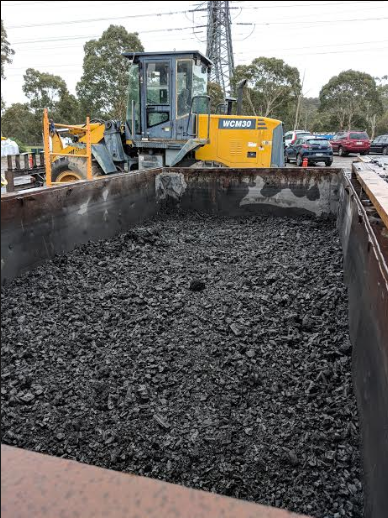 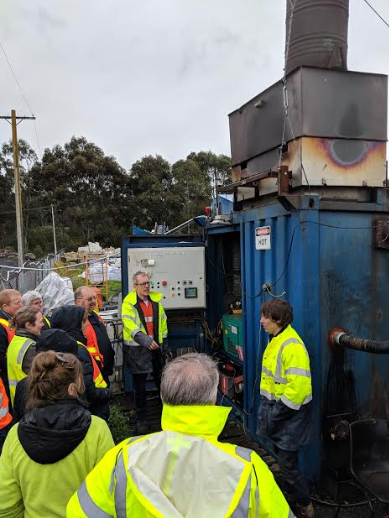 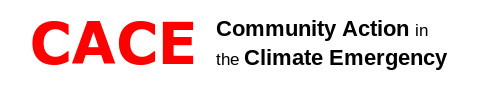 [Speaker Notes: Biochar gives councils real options to help draw down by using waste organics to make stable charcoal.]
Solutions - Resilience
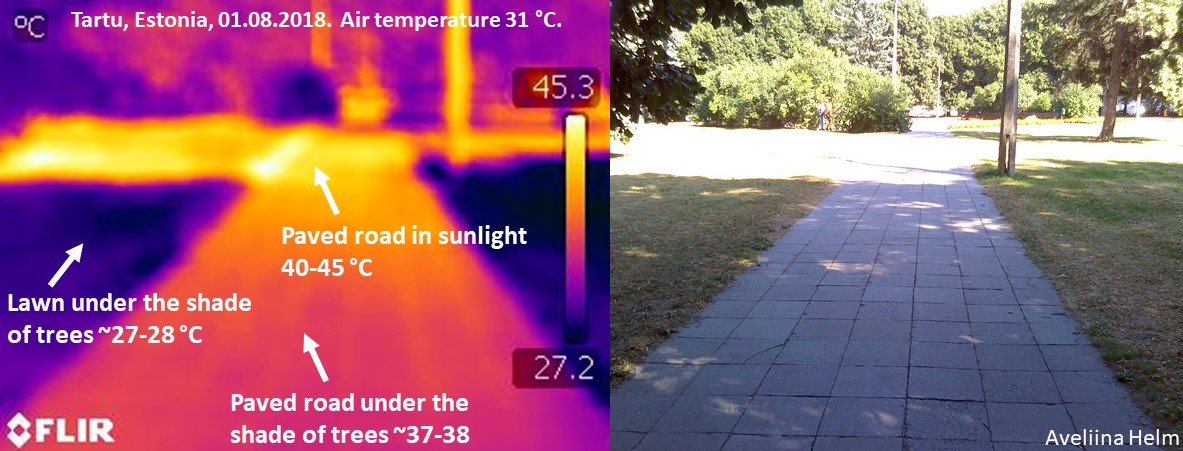 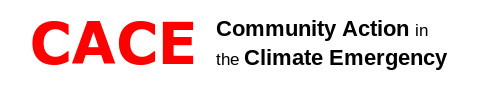 [Speaker Notes: Helping people to survive heatwaves is a council role.]
Solutions
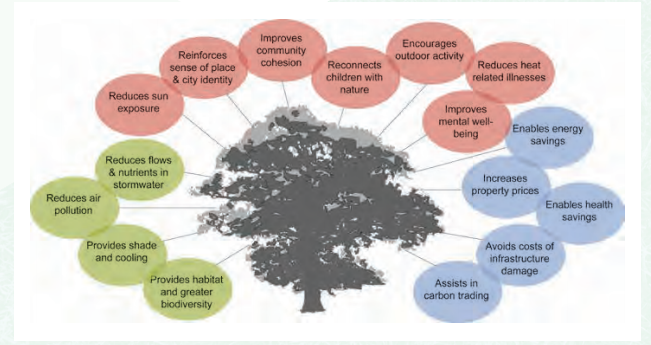 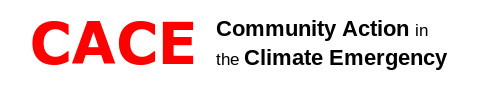 [Speaker Notes: Lots of other benefits can flow from one positive action]
Solutions
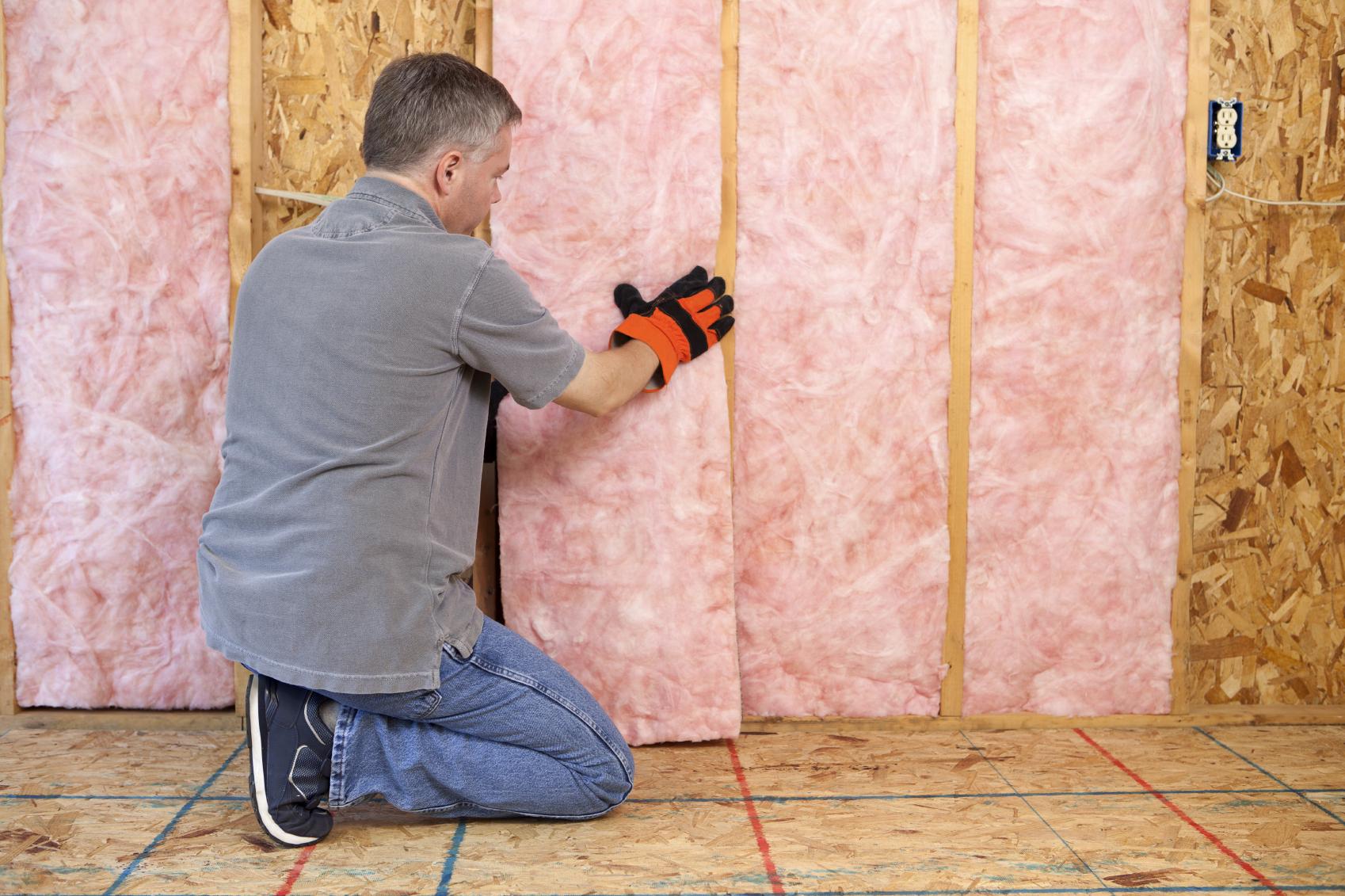 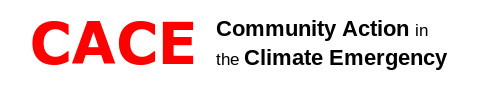 [Speaker Notes: Retrofitting the homes of low income people can reduce health costs and improve quality of life will reducing energy consumption and saving money.]
We just lack the leadership
Until Now
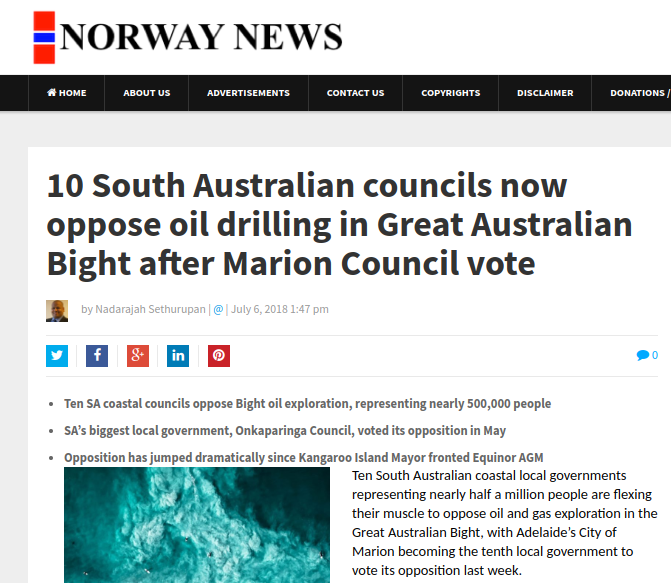 [Speaker Notes: Councils can make a difference.]
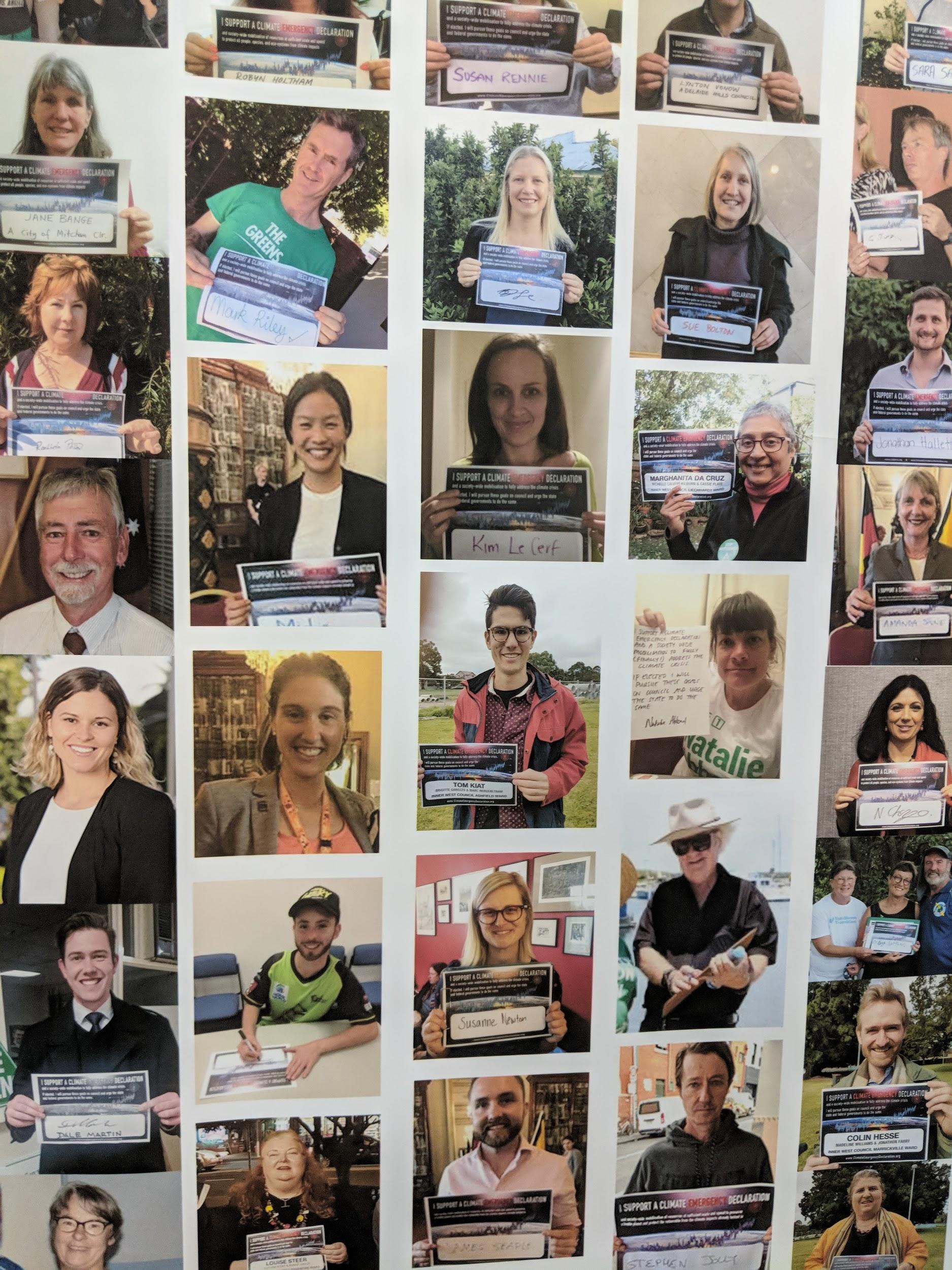 [Speaker Notes: Join the sitting councillor and mayors who are promising to declare a climate emergency.]
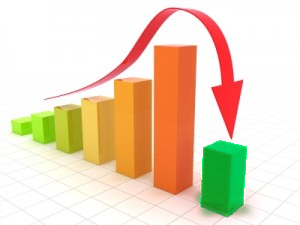 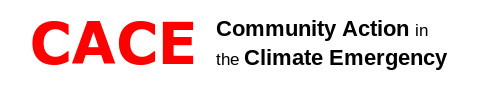 [Speaker Notes: OUr goal is to return to a safe climate.]
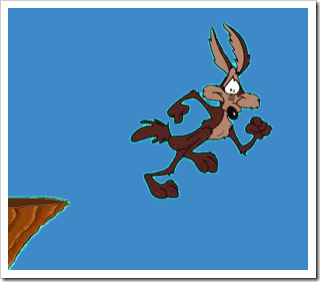 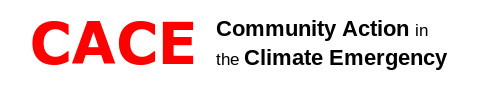 [Speaker Notes: Let’s get back to the cliff...]
CACE
www.CACEonline.org